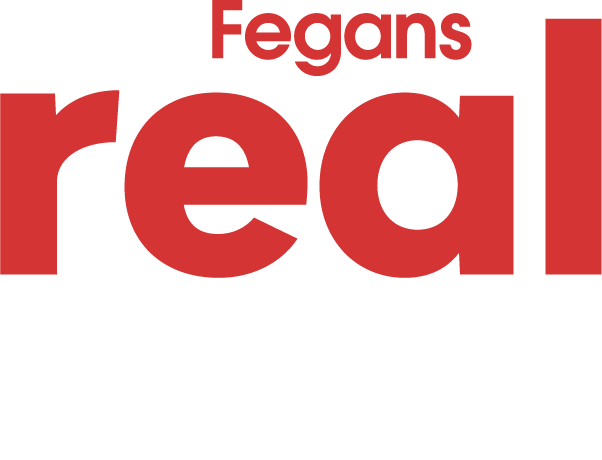 Week 2: One to One Time and Child-led Play
WHY ONE TO ONE TIME
Builds a relationship with your children
Relationship is the foundation for improving behaviour
Benefits to the child
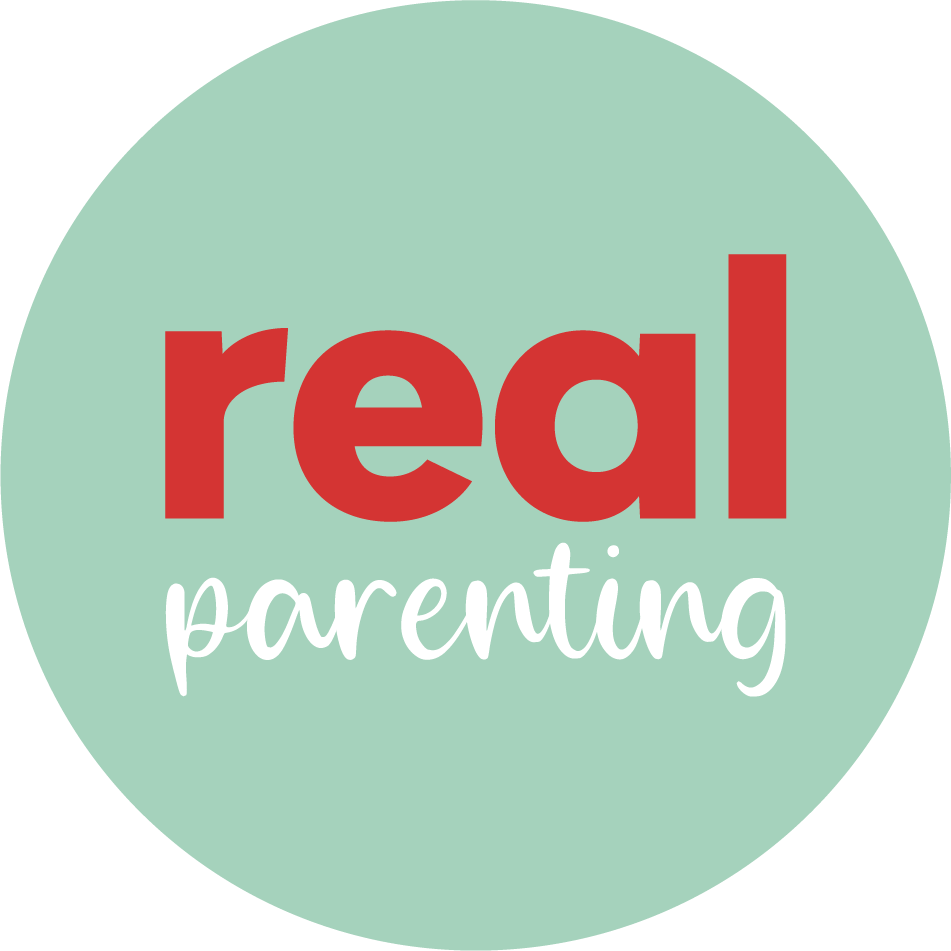 [Speaker Notes: One-to-One time is an opportunity for us to get to know our children. It builds a relationship between the parent and child that is an excellent foundation for bonding with them and it benefits the child’s self-esteem and well-being. 

It gives us a chance to get to know our children as individuals. It enables us to see what they are good at and maybe also what they might be struggling with. It gives us time to talk and to understand them better. If a child has your full attention for this part of every day and they know they will have this time with you, they will feel that they are important to you and they will know that you care about them. It also gives your child an opportunity to learn that they can trust you and you mean what you say.

Building the relationship, and your child’s trust in you that you will be your word comes before improving behaviour. It is like building a sound foundation for a house – you have to build the foundation before laying the bricks!]
CHALLENGES FOR ONE TO ONE TIME
Benefits of One to One time
What are the challenges parents might face ?
How can we overcome those challenges?
What about the cost?
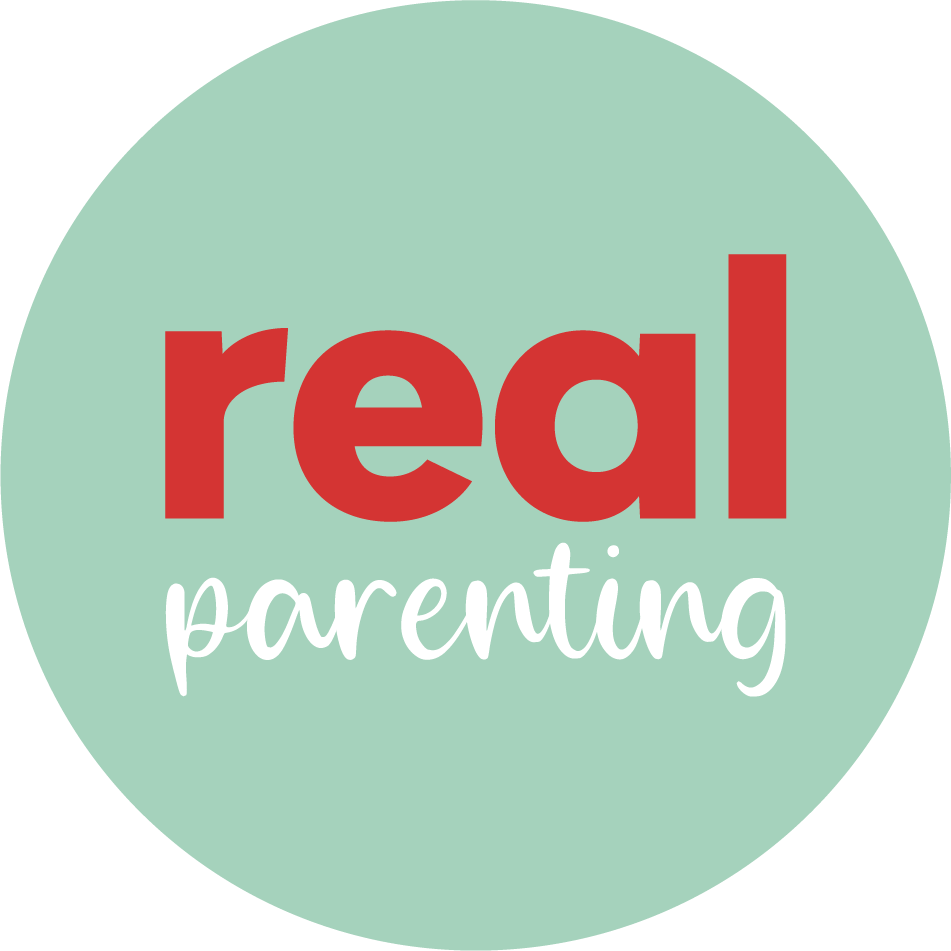 [Speaker Notes: Ask your parents what challenges parents might face when looking to have play time with their children. As this is the first session the parents may feel shy to start offering answers. If so, prime your assistant to offer some answers. Usually this will break the ice.

Ideas to overcome those challenges might include low cost or no cost activities such as Books, puzzles, art and craft activities, bricks, cars, dolls, dressing up, playdough, baking…

When it comes to the cost of one to one time, it is important to emphasis that it is about spending time together, not about spending money! Remember from the first video that the most important thing to a child is your time and your attention.]
ONE TO ONE TIME
Helps us to bond with our child/teenager
Shows that we care and makes them feel loved 
10-15mins a day or alternatively an hour some days a week
Give them your full attention – no tv/phones
Provide an activity for your other children or take it in turns with another adult where possible
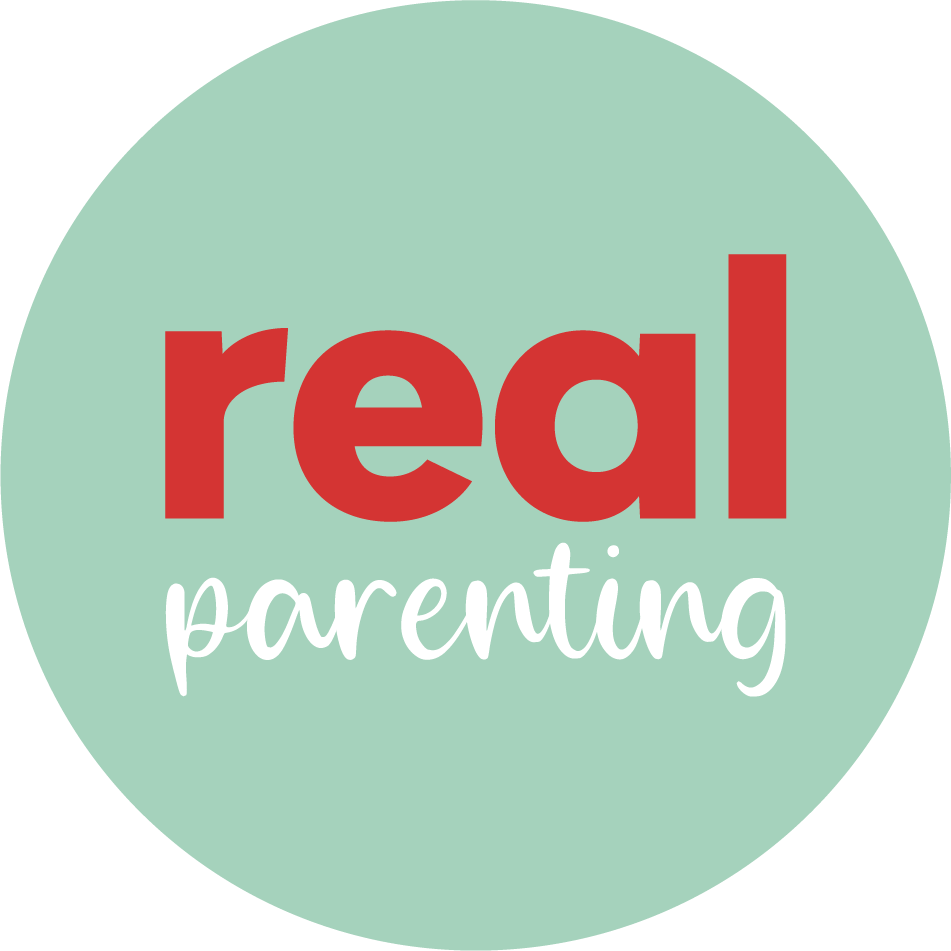 [Speaker Notes: If there are other children in the home then parents will need to find an activity that they are able to do whilst they have the one-to-one time with the other child, remind them that they will get their turn. 

Parents will need to ask their children what activity they would like to do and follow their lead.  Encourage them to offer suggestions of activities that they know they like if their children are finding it difficult to pick something (remember that the activity must still follow their family's household rules).

Parents must not tell the children how to play or criticize what they are doing and should avoid asking lots of questions, instead wait for them to invite you to join in, make comments on what they are doing and just being there watching them can be enough.]
ONE TO ONE TIME continued
Ask your child what they would like to do/ talk about
Let them play how they want to play/ talk about what they want to talk about
Don’t tell your child how to play or criticise
Avoid asking lots of questions – let them play/talk
Watching and commentating can be enough
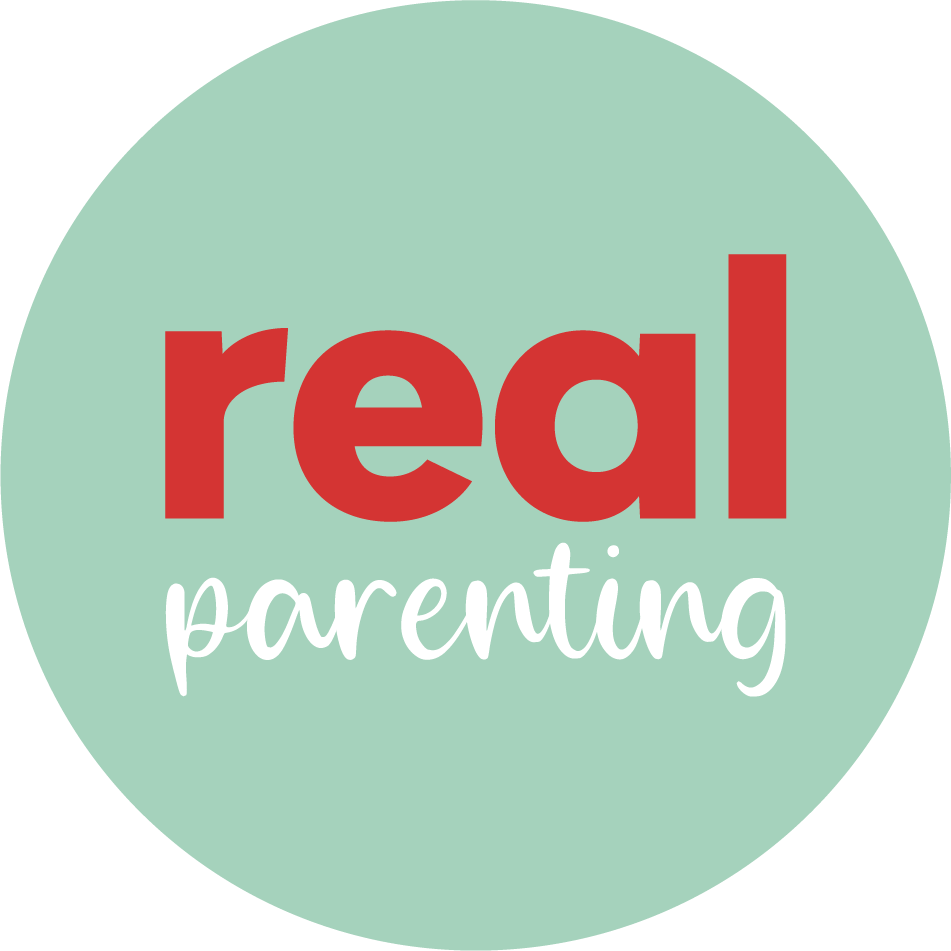 [Speaker Notes: There are lots of activities parents can do with their children and a few examples are books, puzzles, arts and craft, bricks, cars, dolls, sand/water play, board and card games, park, bikes and scooters, window shopping, going for a hot chocolate or ice cream, taking the dog for a walk.

These activities should be low cost/no cost as this is about spending time not money, parents can however, on occasion, do more expensive activities to fit in with their budget.]